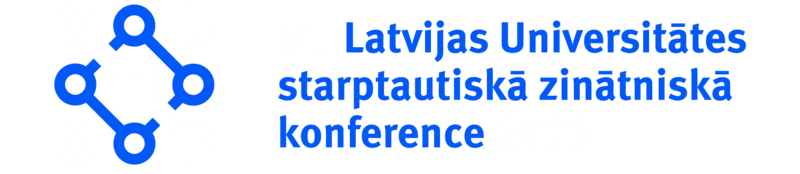 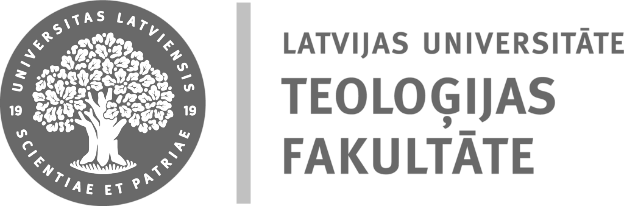 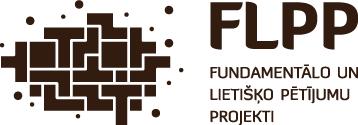 LUTERĀŅU GARĪDZNIEKUARGUMENTI PRET SIEVIEŠUORDINĀCIJU
Iespaidi no veiktajām intervijām
ARGUMENTI PRET ORDINĀCIJU
01
Svēto Rakstu kā normatīva Dieva vārda argumenti
02
Baznīcas tradīcijā balstīti argumenti
03
Dzimumu atšķirībās balstīti argumenti
04
Pieredzē balstīti argumenti
[Speaker Notes: Sieviešu ordinēšana ir pamatojuma Bībelē «pievilkšana pēc vajadzības». Senajā pasaulē sievietes tempļos darbojās tikai pagānu tautās un tur viņas pildīja tempļa prostitūtu pienākumus.]
1. SVĒTIE RAKSTI
01
Bībele skaidri neatbalsta sieviešu ordināciju
“Tā atšķirība ir Rakstos definēta. Ja reiz tas ir pietiekoši eksplicīti pateikts – gan Pāvils to pasaka, gan Jēzus ar piemēru to parāda, tad nebūtu labi būt gudrākiem par viņiem.” (Vents)
[Speaker Notes: Sieviešu ordinēšana ir pamatojuma Bībelē «pievilkšana pēc vajadzības». Senajā pasaulē sievietes tempļos darbojās tikai pagānu tautās un tur viņas pildīja tempļa prostitūtu pienākumus.]
1. SVĒTIE RAKSTI
02
Kritiskās metodes ir Bībeles neņemšana nopietni
“Kultūras mainās, tradīcijas mainās, bet Dieva vārds jau nemainās. Vai mēs ņemam nopietni to, kas ir uzrakstīts? Vai pieejam no tāda vēsturiski kritiskā skatījuma punkta, kur mēs sākam meklēt Bībelē Dieva vārdu? Tad, kā mums to reiz profesors teica, tur no Bībeles paliek pāri maza plāna burtnīciņa.” (Zigmunds)
[Speaker Notes: Sieviešu ordinēšana ir pamatojuma Bībelē «pievilkšana pēc vajadzības». Senajā pasaulē sievietes tempļos darbojās tikai pagānu tautās un tur viņas pildīja tempļa prostitūtu pienākumus.]
1. SVĒTIE RAKSTI
03
Rietumi ir atkāpušies no Sola Scriptura.
“Rietumu baznīcām gan vajadzētu ļoti labi padomāt par to, kur tās ir atkāpušās no patiesības. Ļoti vienkārši – vai Dieva vārds ir normatīvi saistošs.. Sola scriptura – tātad vai mēs varam aiziet prom no Rakstu pamata. ” (Tālis)
1. SVĒTIE RAKSTI
04
Nākamais solis būs geju laulības.
“Sieviešu ordinācija ir pilnīgi vienā komplektā ar viena dzimuma personu laulību.” (Tālis)
2. BAZNĪCAS TRADĪCIJA
04
Luteriskā baznīca ir katoliskās tradīcijas turpinātāja.
“Mums jau tas ir kā datorā ieprogrammēts, ka reāli nekāda sieviešu ordinācija reāli nevar būt. Mēs jau esam no tā laika, kad Slenska bija profesors un ka baznīca ir katoliska. Nīkajas ticības apliecībā tas vārds nozīmē vispārīga, bet saknes jau ir katoliskas. Un tad Slenska teica, ka mēs jau esam Lutera katoļi. ” (Raivo)
2. BAZNĪCAS TRADĪCIJA
05
Sieviešu ordinācija ir tikai krīzes risinājums
“Mūsu baznīcā ir evaņģēlistes arī, kuras vada dievkalpojumus un man ir labi pazīstamas no jaunības laikiem. Es uzskatu, ka tas ir tikai un vienīgi krīzes variants. Bet ja krīzes padara par normu, tad visa dzīve pārvēršas par krīzi. Un mēs negribam dzīvot krīzē visu laiku.” (Zigmunds)
2. BAZNĪCAS TRADĪCIJA
06
Sieviešu ordinācija ir mākslīgs Rietumu imports.
“Pa visiem šiem gadiem, nav bijis neviens gadījums, kad kāda sieviete nāktu pie manis ar jautājumiem par sieviešu ordināciju.. Tā kā es domāju, ka šī problēma kaut kur vairāk ir tikusi importēta no ārpuses, tā nedaudz mākslīgi, nekā izaugusi mūsu pašu baznīcas vidū.” (Indulis)
2. BAZNĪCAS TRADĪCIJA
07
Sieviešu ordinācija bija komunistu spiediens
“Lai parādītu uz ārpusi, ka padomju savienība ir ļoti demokrātiska, ka sanāk kā vīrietis vai sieviete tu vari ieņemt jebkādu amatu, varbūt, ka tāpēc. Man šķiet daļēji, ka tas varētu būt valsts spiediens bijis, lai sieviešu ordinācija tiktu ieviesta.” (Miervaldis)
2. BAZNĪCAS TRADĪCIJA
08
Latvijas luteriskā baznīca ir uzticīgais atlikums
“Ja mēs tā bibliski paskatāmies – Izraēla tauta taču arī visu laiku gāja un krita un Dievs viņus tur visu laiku mīcīja un sita nepārtraukti. Bet vienmēr, vienmēr bija kāds, kas palika. Kaut vai viens cilvēks, ar kuru Dievs to savu vēsti aiznesa. Vienmēr. Un te tas pats stāsts. Nesāksim runāt par Eiropas un Skandināvijas baznīcām un to visu.” (Vilis)
3. DZIMUMU ATŠĶIRĪBA
09
Dzimumu atšķirība uztur baznīcas sakrālo struktūru.
“Kad mēs nonākam pie šīs vīriešu un sieviešu atšķirības – vīrišķais kā tas, kas dod sevi par upuri un sievišķais ir tas, kas pieņem – tad šeit mums parādās, ka sieviete kā draudzes mācītāja noārda visu šo uzbūvi, visu šo struktūru.” (Tālis)
3. DZIMUMU ATŠĶIRĪBA
10
Vīrietis ir labāks vadītājs.
“Vīrietis vienmēr ir atbildīgs par sava veida attīstību, par sava veida virzību uz priekšu. Viņš ved, viņš ir vadītājs.. viņš ved kaut kur. Sievietes ir atbildīgas par attiecībām, par to, lai visiem viss ir labi, visi ir paēduši.. Viņām nevajag un viņas negrib nekur iet. Viņas grib, lai mēs te tusējam un mums ir forši kopā. .” (Normunds)
3. DZIMUMU ATŠĶIRĪBA
11
Mācītāja darbs ir sievietei par smagu.
“Kad es pakalpoju 3-4 gadus, tad es sapratu to, ka tas ir vienkārši ļoti smags darbs. Ļoti smags darbs. Es nerunāju tikai par kalpošanu sprediķot. Es runāju vispār par mācītāja darbu kā tādu, kur ir dažādas situācijas, kurās ir cilvēki un tad es iztēlojos, ka to darītu mana sieva.” (Vilis)
3. DZIMUMU ATŠĶIRĪBA
12
Sievietes fizioloģija nav piemērota mācītāja darbam.
“Tad ir praktiskais, grozies kā gribi, sieviete un vīrietis ir atšķirīgi, tādā ziņā, kā viņi lietām pieiet, kā viņi strukturē, kā viņi izdzīvo, teikšu tagad skarbi - kā viņi izdzīvo mēnesi, tīri fiziski, ar visiem cikliem un visu, kas saistīts ar hormoniem un emocijām.” (Austurms)
4. PERSONĪGĀ PIEREDZE
13
Vēlmi ordinēties izrāda ambiciozas sievietes.
“Liela daļa, kas beidza teoloģijas fakultāti, manas kursa biedrenes, aizbrauca uz Ameriku un tolaik Ernests Rozītis viņas noordinēja. Liela daļa viņas tur arī palika par mācītājām. Tur bija, cik es redzēju jau studiju laikā, cilvēki ar tādu milzīgu ES.. Ļoti ambiciozi tas viss bija, jā.” (Boriss)
4. PERSONĪGĀ PIEREDZE
14
Sievietes sprediķo pārāk sievišķīgi.
“Nu ziniet, ir atšķirība. Tāda sievišķīga kalpošana… Viss ir tāds “uci, puci”. Ja sprediķis ir par puķītēm laukā un mākoņiem, kas peld debesīs, bet Dieva vārds ir tikai tik, cik ir nolasīts, tad es tur neko neiegūstu. Tas ir skaisti kaut kas parunāts, kā ausis niez un visiem patīk, bet garīgs stiprinājums un mierinājums nav” (Zigmunds)
4. PERSONĪGĀ PIEREDZE
15
Ordinētās sievietes saskārās ar daudz konfliktiem
“Jāteic, ka mums nav pozitīva piemēra. Ordinētajām māsām ir gājis diez gan bēdīgi. Ir bijuši milzīgi konflikti draudzēs, kas ar viņām ir saistīti. Tāpēc mēs nevaram teikt, ka wow tas bija tik brīnišķīgi, sievietes kalpoja utt.” (Normunds)
SECINĀJUMI
Mācītāju iebildēs pret sieviešu ordināciju Svēto Rakstu arguments ir viens no vairāk lietotajiem. Tā pamatā ir burtiskā Bībeles interpretācija, kurai mācītāji dod priekšroku iepretī kritiskajām un liberālajām interpretācijas metodēm, kas tiek vērtētas kā Rietumu dekadences rezultāts.
01
SECINĀJUMI
Lai arī Svēto Rakstu arguments ir dominējošais, mācītāji labprātāk diskutē par sieviešu nepiemērotību ordinācijai, atsaucoties uz baznīcas tradīciju un autoritāti kā arī principiāli būtiskām atšķirībām starp dzimumiem, kas liecina par pamatiem, kas ir daudz dziļāki nekā ekseģēze.
02
SECINĀJUMI
Mācītāji intervijās ļoti maz piemin kādus nozīmīgus avotus vai mūsdienu teologus, bet atsaucas uz Latvijas baznīcas autoritātēm (arhibīskapu, kapitulu un sinodi), paužot tām lojalitāti un uzticību, kas liecina par ievērojamu varas ietekmi uz pētāmo diskursu.
03
SECINĀJUMI
Mācītāju spriedumi par sieviešu emocionālo, psiholoģisko, fizisko un arī fizioloģisko nepiemērotību ordinēta mācītāja amatam ir diskurss, kas tiek uzturēts no varas pozīcijām. Tā dalībnieki ir vīrieši un tiek lietoti argumenti par pretējā dzimuma bioloģiskajām atšķirībām.
04
SECINĀJUMI
Lai arī mācītāji atbalsta egalitāru sabiedrību un dzimumu līdztiesību, tomēr par tās trūkumu baznīcā runā izvairīgi, dodot priekšroku hierarhiskai vīriešu varas struktūrai un argumentējot, ka baznīcai nav visās lietās jāseko pasaulei, tādējādi veicinot reliģiju, kas attaisno netaisnību un zaudējot uzticību sabiedrības priekšā.
05
SECINĀJUMI
Pozīcijas maiņa par labu sieviešu ordinācijai notiek ne tik daudz ekseģētisko vai eklezioloģisko argumentu dēļ, cik balstoties individuālajā pieredzē un dzīvotajā ticībā, kuras mērķis ir rādīt pievilcīgu līdztiesības piemēru gan draudzei, gan sabiedrībai.
06
PALDIES!
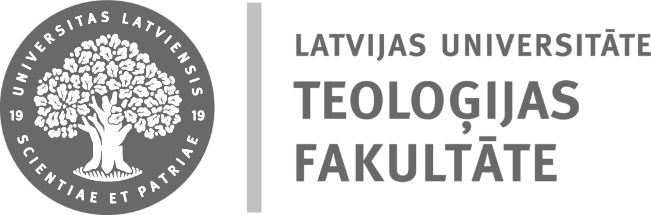 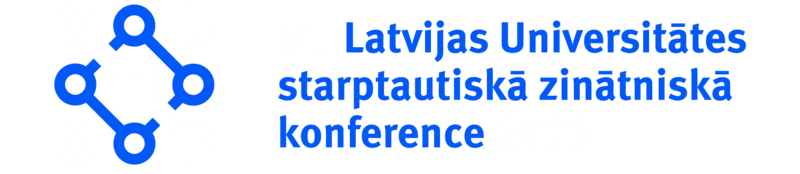 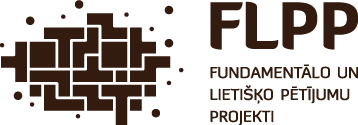